How to use this self-directed PowerPoint:

Since this workshop does not have a presenter to go into detail about each subject or topic, there are many hyperlinks throughout the presentation that links to additional information and resources.  Please click and hold the control key to link to other sites and resources, as additional information and resources are provided to those interested in learning more information about the topics discussed in each slide.
Please make sure you print the Plan B: Graduate School or Full-Time Work? Guide found on the Career Development Services Website. It is crucial you complete this guide to supplement the self-guided process.
This workshop is a quick overview of the job search process including necessary documents, preparation, tips and tools to help students successfully locate employment post-graduation. It is not intended to completely cover the topics thoroughly in the workshop, and additional support and assistance from Career Development Services is highly recommended.
For more information on other workshops online and in person, please visit our website
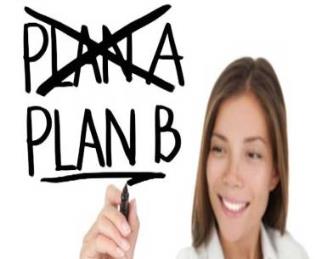 Graduate School or Full-Time Work?Presented by:Patty Dang, M.S.Career Development Counselor
Learning Objectives…
Agenda
Audience Poll
How many of you…
Want to go to graduate school full-time?
Want to begin work job right after graduation?
Want to work full-time and go to graduate part-time?
Want to work part-time and go to graduate school full-time?
Not sure?
Why Graduate School?
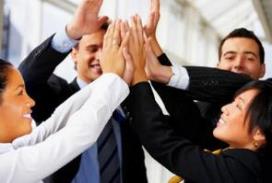 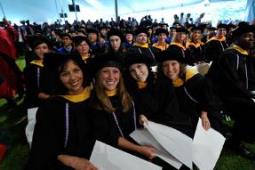 Going to graduate school is a major commitment of time and money; this decision should not be taken lightly.
It is generally not advised to attend graduate school because you “thought you were supposed to” or don’t know what else to do.
You will face several years of intense work, research and a more demanding course load than in your undergraduate program. 
It is extremely important to be sure and committed before deciding if graduate school is your next step.
Why Graduate School?
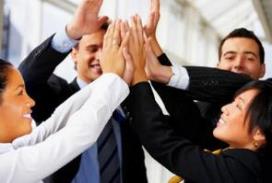 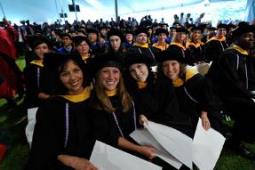 The following is a list of reasons why graduate school might be ideal or potentially beneficial:
Career Goal
Compensation
Staying Marketable 

What is your reason for attending graduate school?
It is important to complete your answer in the guide before moving to the next slides
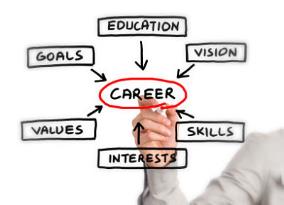 Career Goal
Earning a graduate degree that is part of your plan to reach a specific and carefully thought out career goal is a very legitimate reason for attending graduate school.  
There are several professions that require a graduate degree or credential program.  Attorneys, K-12 teachers, doctors, psychiatrists or Marriage & Family Therapists are just a few professions that require a graduate or professional degree.
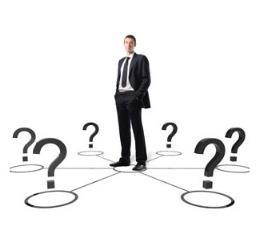 Career Goal
If you are unsure or have doubts about your professional goals,  going to graduate school is not going to help you find your career.   
Questions or concerns regarding graduate school, should be addressed with faculty in professions you are considering or working with a Career Counselor to help you figure out your career interests and goals. 
Attending graduate school without a clear specific career goal, can potentially lead to lower motivation and program drop-out.
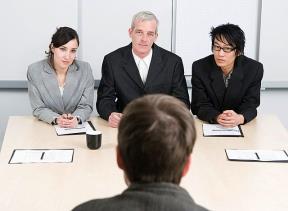 Career Goal
There are many careers that offer job opportunities that don’t require an advanced degree. 
In some situations, having an advanced degree can actually hurt you in a job search if you have little or no job experience related to your graduate or professional degree.  
You don’t want to be classified as overeducated and under experienced. 
Employers prefer education but require direct and related skills and experience for their competitive position.
Compensation
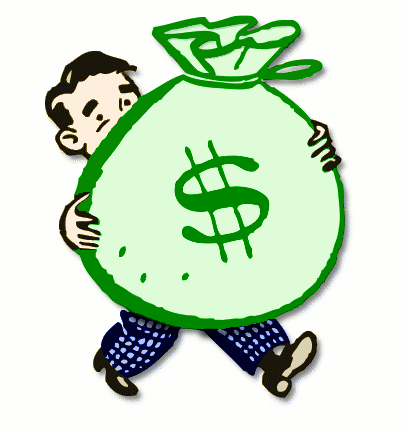 Most studies show that people with advanced degrees earn more on average than those with only a  bachelor degree. 
A college master's degree can be worth $1.3 million more in lifetime earnings than a high school diploma Recently reported from the U.S. Census Bureau.
However, increase in compensation depends on the position and or industry.
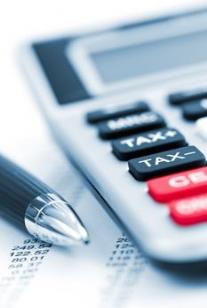 Compensation
The Masters in Business Administration can really mask national salary averages.  For example, a person with a MBA with 3-5 years of experience might be making 65-150,000.  While a person with a Masters of Social Work with 3-5 years of experience is making 35,000-80,000.
It is best to know in advance what kind of extra compensation you could get with an advanced degree. Researching the average income for those who have advanced degrees compared to those who do not within the same profession and
Learn more about Salary Comparisons at NACE
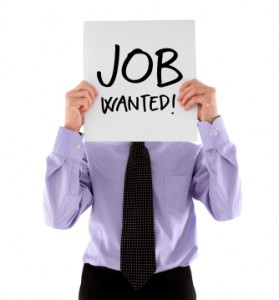 Staying Marketable
For some professions without an advanced degree continued advancement is limited.
You may need to earn an advanced degree to keep your training and skills current to make you more marketable for career advancement. In the corporate world, you may hear people talking about “hitting a ceiling.” 
Getting a graduate degree is not required for many "entry-level" jobs.
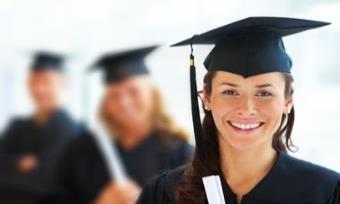 Staying Marketable
Have an employer pay for your advanced degree. Example:  An engineer at Qualcomm in San Diego could not get a management position until he had a Master’s in Engineering.  His executive team offered to pay for his advanced degree and guaranteed him a management position when he completed his degree. 
Is an advanced degree a tool in advancing your career?
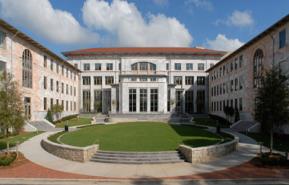 When should you attend graduate school?
One of the questions most often debated is when is the best time to consider a graduate degree. Is it better to attend graduate school right after you complete your bachelor's degree? 
Or is it better to wait a few years and gain some work/life experience first? 
As mentioned above, certainly do not consider going immediately to graduate school as a default move -- or to avoid getting a job.
Immediately
After Work Experience
During Entry-Level Career
Graduate School ResourcesHow to get help…
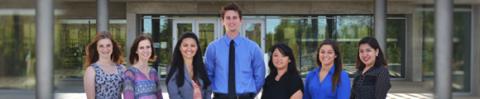 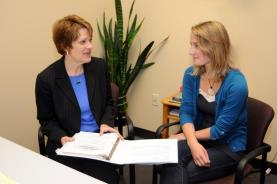 Career Development Services
Faculty
Advise on Application process
Graduate & Professional School Fairs
Provide external resources and referrals
Conduct Mock-interview  & preparation information
Expert knowledge in career specific industry
Share personal career-path
Research information/opportunity*
Student selection process*
Review Essays*
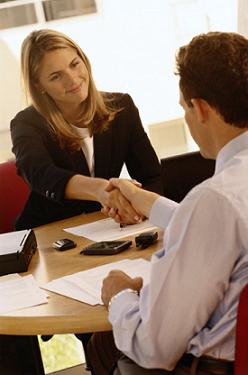 Graduate School Resources
Career Development Services Offers:
Graduate School Bound Program
Graduate School Application Advising
Graduate School Handbook
Eureka Career Cruising Resources
Weekly Resume Clinics and Drop-in Counseling
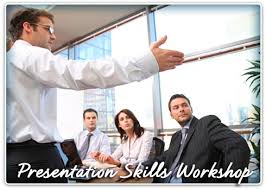 Graduate School Resources
Graduate School Bound Program
Incorporates 6 detailed modules covering the topics of testing, application process, financial aid, and writing a personal statement or statement of purpose.
The Graduate School Program is a hands on approach, that is not replaceable with a workshop or single counseling session.  Please visit our website for more information.
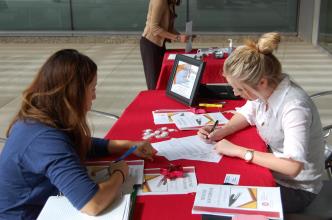 Graduate School Resources
Graduate School Application Advising
Visit us during Drop-in Career Counseling.
One-on-one appointments are available to all of our current students unable to attend Drop-In Career Counseling.
Please keep in mind that appointment slots are limited. Scheduling well in advance with the Career Center is highly recommended.
It is important that you come to the appointment with questions and a list of schools or programs you are interested in exploring.
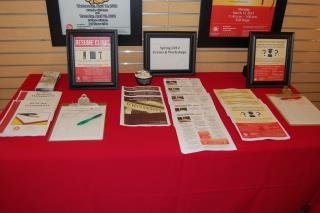 Graduate School Resources
Graduate School Handbook
The handbook provides a basic overview of the graduate school application process as well as graduate school resources.
Eureka & Career Cruising Resources
An excellent online resource that can help you locate and research graduate school programs.
Also provides admission counselor's contact information for you to get your specific questions answered.
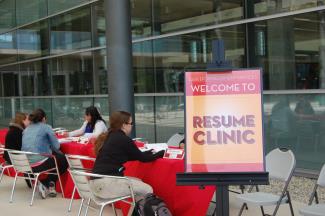 Graduate School Resources
Weekly Resume Clinics and Drop-in Counseling
Designed to help you create a polished resume or CV for graduate school application.
Opportunity to ask questions, and finalize your application process
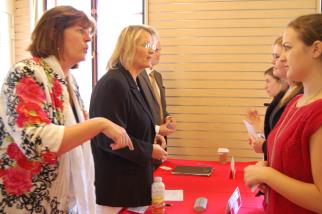 CDS Programs & Events
Employer Interviews
An opportunity to help you prepare for graduate school or job interviews with a local employer, staff or faculty.
Graduate School Panel
Provides advice and insight on the application process and tips to successfully navigate graduate school from admission counselors, current graduate students, & other key staff and faculty members
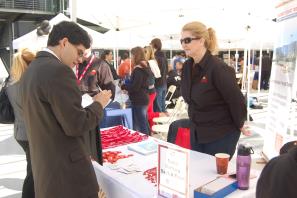 CDS Programs & Events
Graduate & Professional School Fair
50+ graduate programs/schools attend this annual event to provide students answers and insights.
Graduate & Professional School Week
Programs and services that includes the fair, panel, workshop, and Drop-In Career Counseling/Resume Clinic to help you prepare for the Fair.
Researching Employment Opportunities for Full-Time Work
Employment Trends
Fastest Growing Occupations
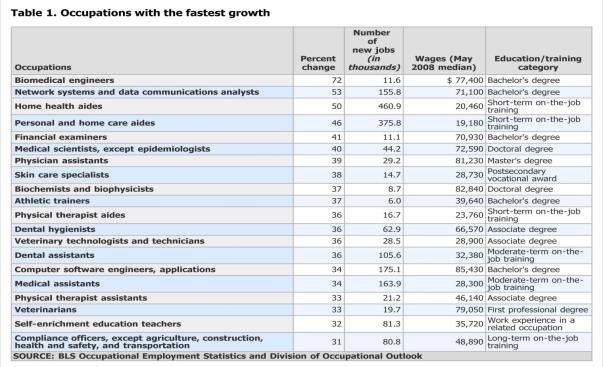 www.bls.gov/oco
[Speaker Notes: Regardless of what you decide researching information about careers employment statistics and graduate schools will help guide your decision making.]
Research Career Options
www.bls.gov
www.myplan.com
http://mynextmove.org
http://www.onetonline.org/
[Speaker Notes: Now that you know resources on researching career options. Lets discuss the steps to conduct a basic job search.]
Basic Job Search:Advertised Listing
Create a Dolphin CareerLink Profile
Review Resources (CDS website, Dolphin CareerLink)
Create a Resume, Cover Letter & References 
Have Career Development Services, Faculty, Staff Friends, and Family review your documents
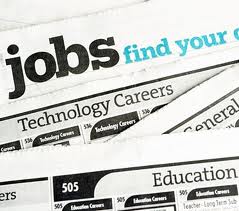 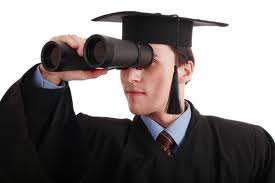 Research Companies:Access the Job Market
Candidates with Experience
What types of employers interest you? Make a target list of employers to call or email
Know department’s needs and challenges and include that in email or phone script 
Know your skills – in your industry’s terms
Bookmark 20 employers – BE PICKY
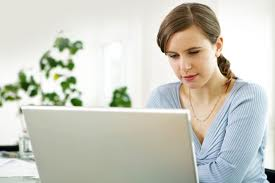 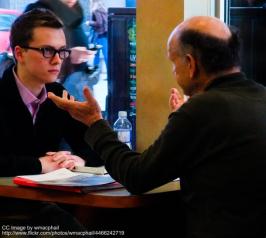 Candidates with little or experience
Informational Interviews
Volunteer/Internships that lead to jobs
Supplemental Income?
What are jobs you can do right now? Foot in the door?
Search Plan
Apply for __ positions  a day for __ weeks to get job search off to a great start
For each position BE SURE to change Objective, Highlights, and Cover letter for each individual opportunity
Follow-up after 1 week of waiting to ask when they are starting to interview
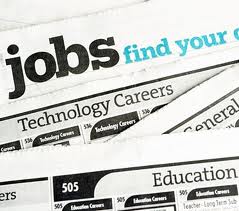 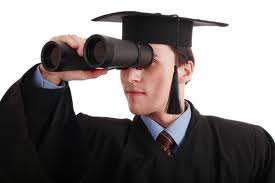 Employer Advice
Research, research, research
Be prepared for your interview
Gain relevant work experience
Stand out - demonstrate
Communication skills
Maturity/business etiquette
Work ethic
Proactive Job Search
Proactive Job Search
1. Active Engagement
Designing a plan to conduct a proactive job search requires that you are actively engaged in the search process entirely. This type of strategic job hunting is critical to implement in today’s current career trends. 

First, By utilizing the following components, you will engage in a more targeted approach to your job search.
2. Market Yourself
Looking for a job or internship is similar to selling a new product. Although in this case, you are the product. You will need to appeal to your potential customers or employers.
Professional Organizations
Connect with skilled and experienced mentors and professionals in your career
Engage in opportunities to build networks and gain professional development at conferences
Student membership rates typically much lower compared to professional rates after graduation.
Networking
Social Media
Job search tool
Support groups to improve your job search and interview skills
LinkedIn
Informational Interviews
Brief meeting with someone who works in an industry that you may be considering for future employment
Job shadow
Alumni 
Gain opportunities for  networking
Mentors
Get involved in a mentorship program
Talk to faculty members
Tips for Success
Be focused, yet flexible
Revise, update, and tailor your resume, cover letter, and applications
Perfect your interviewing skills
Set short-term and long-term goals
Be realistic about investment in time
Be persistent and patient – follow-up
Maintain a positive attitude
Career Development Services can support you in career exploration, planning and preparation!
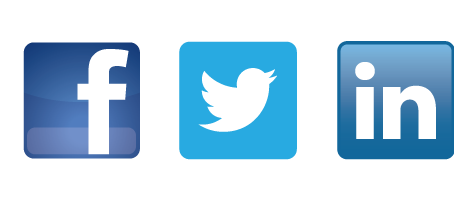 Career Development Services Website   Facebook: go.csuci.edu/cdsFB 
Twitter: go.csuci.edu/cdstweet    Linkedin: go.csuci.edu/linkedingroup
Questions?
Visit us during Drop-in Career Counseling
Schedule & Availability can be found on our CDS Website
Amanda Carpenter, Ed.D.Assistant Director of Career Development Services & Henry L. "Hank" Lacayo Institute Internship ProgramCalifornia State University Channel Islands Bell Tower 1527(805) 437-3565 (office)amanda.carpenter@csuci.edu  Career Development CenterCalifornia State University Channel Islands Bell Tower 1548(805) 437-3270 (office)(805) 437-8899 (fax)career.services@csuci.edu
Patty Dang, M.S
Career Development Services CounselorCalifornia State University Channel Islands Bell Tower 1521(805) 437-3544 (office)patty.dang@csuci.edu
Please help us provide better Career Development content and services by completing a 3-7 minute survey

Complete CDS Survey
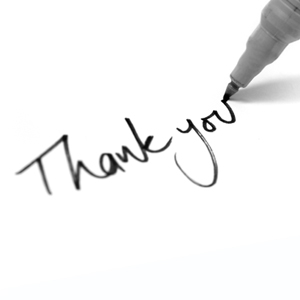